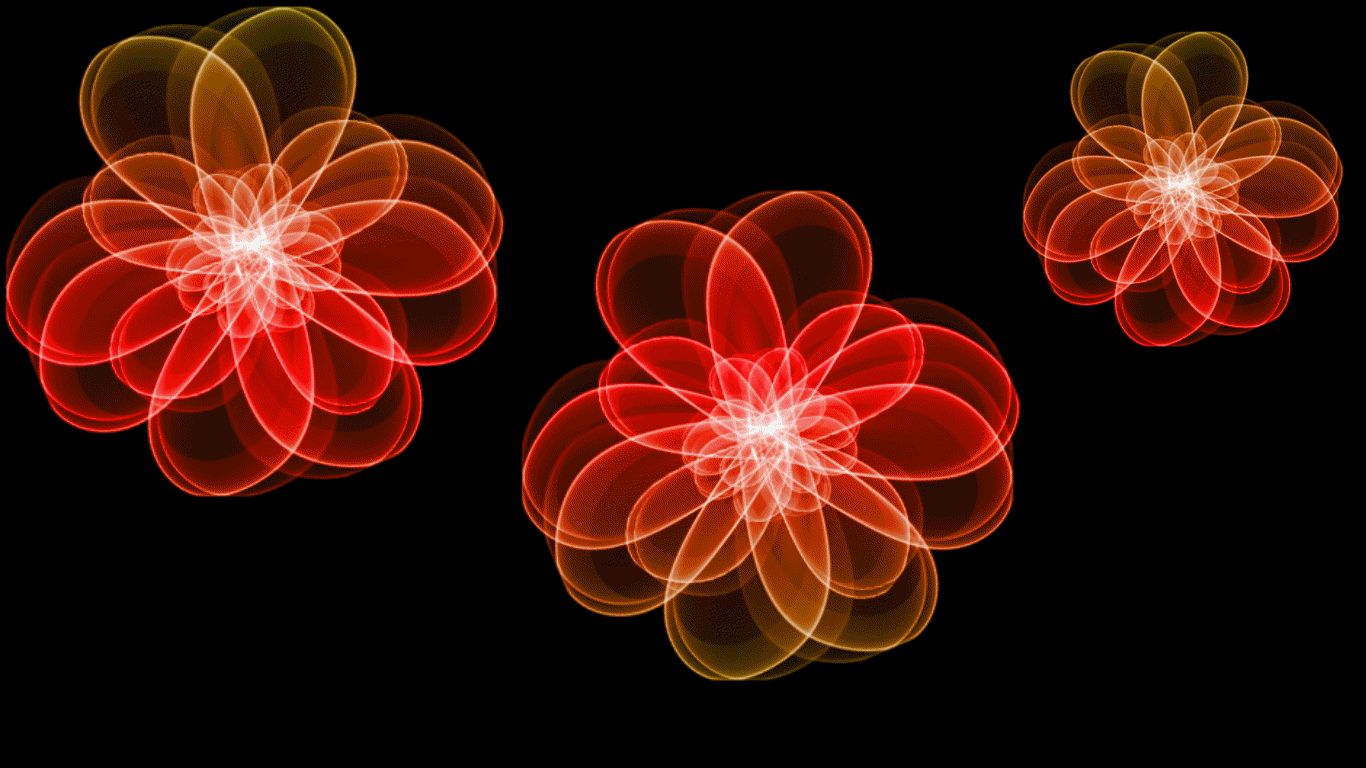 স্বাগতম
নিত্যানন্দ সরদার
প্রভাষক (বাংলা বিভাগ)
বাজুয়া সুরেন্দ্রনাথ মহাবিদ্যালয়,দাকোপ,খুলনা
আজকের পাঠ
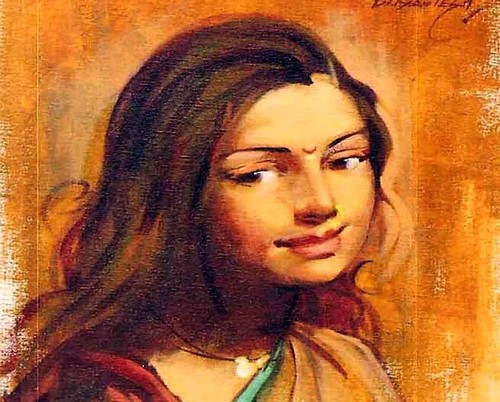 ‡QvUMít AcwiwPZv-iex›`ªbv_ VvKzi
( M‡íi †cÖÿvcUt †hŠZzK mgm¨v )
ÔAcwiwPZvÕ †QvUM‡íi                      
            mswÿß cvV cwiwPwZt
‘AcwiwPZvÕ †QvUMí †hŠZzK cÖ_vi weiæ‡× GKwU ewjô cÖwZev`x †QvUMí| Abyc‡gi m‡½ Kj¨vYxi weevn Dcj‡ÿ †hŠZzK wb‡q bvixi Pig AegvbbvKi NUbvq k¤¢ybv_ †mb Kb¨v m¤úª`v‡b Am¤§wZ Rvbvন| Gi d‡j we‡q †f‡O hvq Ges Abycg eihvÎxmn evwo wd‡i Avm‡Z eva¨ nq| AZci GKw`b Abycg Zvi gv‡K wb‡q Kvbcy‡i Zx‡_© hvIqvi mgq †Uª‡b GK AcwiwPZv †g‡qi mv‡_ Zv‡`i cwiPq nয়| ‡g‡qwUi আচার, ব্যবহার, K_vq I তার †mŠ›`‡h© Zviv gy» nq| Kvbcy‡ii mwbœK‡U G‡m Abyc‡gi gv †g‡qwUi bvg Rvb‡Z PvB‡j Avmj cwiPq †ewi‡q Av‡m| GB †mB †g‡qwU, hvi m‡½ Abyc‡gi we‡q nIয়াi K_v wQj| Zvici Abycg k¤¢ybv_ eveyi m‡½ †`Lv K‡i‡Q| কিন্তু Zvi Abybq web‡q wk¤¢ybv_ evey ivwR n‡jI †mB e¨w³Z¡gqx Kj¨vYx Avi we‡q‡Z ivwR nqwb| †gvUK_v Abyc‡gi Kv‡Q Kj¨vYx AcwiwPZv n‡qB iBj|
ÔAcwiwPZvÕ †QvUM‡íi wKQz ¸রুZ¡c~Y© jvBন ব্যাখ্যাt
G RxebUv bv ˆ`‡N©i wnmv‡e eo,
 bv ¸‡Yi wnmv‡e| 
Zey  Bnvi  GKUz  we‡kl g~j¨ Av‡Q |
cwÐZ gnvkq Avgv‡K
 wkgyj  dzj I gvKvj d‡ji mwnZ Zzjbv Kwiqv, 
we`ªƒc Kwievi my‡hvM cvBqvwQ‡jb |
অনুপম
মস্ত evsjv‡`‡ki g‡a¨ AvwgB GKgvÎ cyiæl 
hvnv‡K Kb¨vi evc weevn Avmi nB‡Z 
wb‡R wdivBqv w`qv‡Q|
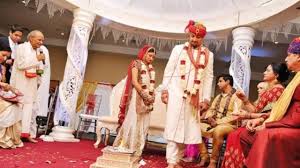 এখনো আশা ছাড়ি নাই। 
কিন্তু মাতুলকে ছাড়িয়াছি।
অনুপমের মামা
“ও আবার কী বলিবে। 
আমি যা বলিব তাই হইবে।”
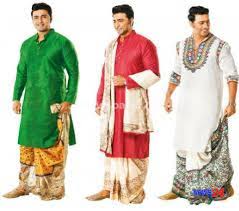 “দেখি মেয়ের বিয়ে দেন কেমন করিয়া।”
ফল্গুর বালির মতো তিনি (মামা) আমাদের সমস্ত সংসারটাকে নিজের অন্তরের মধ্যে শুষিয়া লইয়াছেন।
শম্ভুনাথ সেন
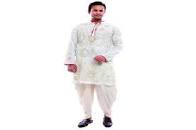 Avgvi Kb¨vi Mnbv Avwg Pzwi Kwie G K_v hviv g‡b K‡i Zv‡`i nv‡Z Avwg Kb¨v w`‡Z cvwi bv|
VvÆv †Zv AvcwbB Kwiqv mvwiqv‡Qb| VvÆvi m¤úK©Uv‡K ¯’vqx Kwievi B”Qv Avgvi bvB|
কল্যাণী
সেB weevn  fvOvi ci nB‡Z Kj¨vYx  †g‡q‡`i  wkক্ষাi ব্রZ
 MÖnY Kwiqv‡Q |
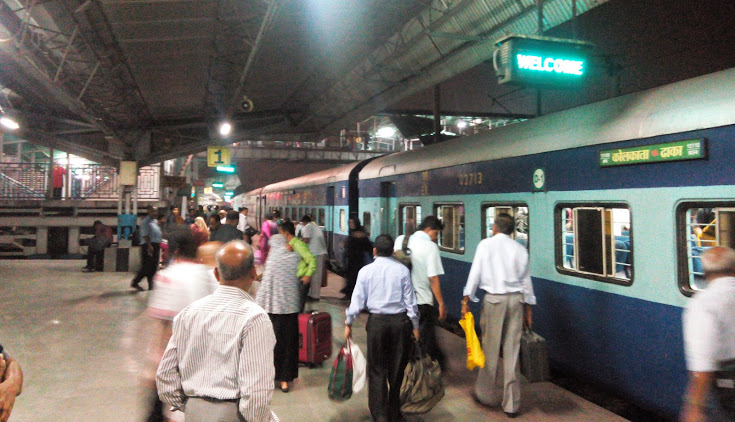 শিগগির চলে আয় এই গাড়িতে জায়গা আছে।
“আপনারা আমাদের গাড়িতে আসুন না- এখানে জায়গা আছে।”
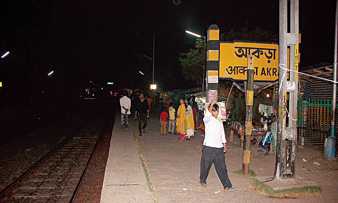 কল্যাণী
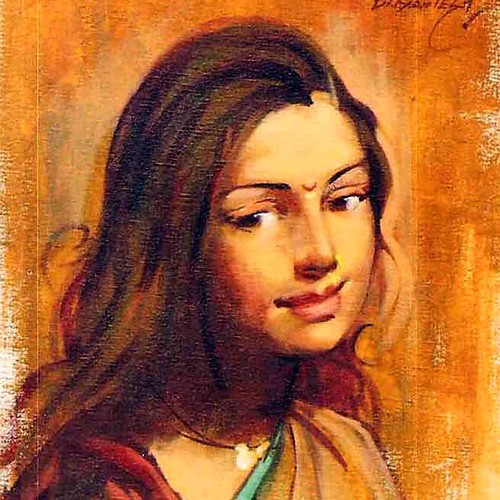 বিয়ে ভাঙ্গার পর কল্যাণী কানপুরে একটা স্কুলে কাজ নেয়। অনুপম ট্রেনে করে মাকে নিয়ে তীর্থযাত্রার সময় অপরিচিত কণ্ঠের ঝঙ্কারে মুগ্ধ হয়। সে কণ্ঠ কল্যাণীর।
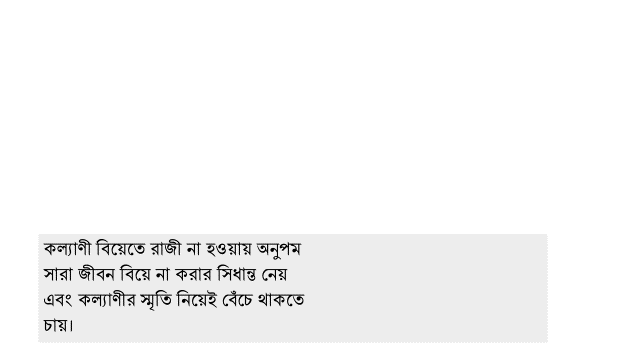 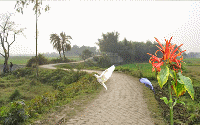 হাত জোড় করিয়াছি, 
মাথা হেঁট করিয়াছি; 


শম্ভুনাথ বাবুর হৃদয় গলিয়াছে, 

কল্যাণী বলে, 
“আমি বিবাহ করিব না।”
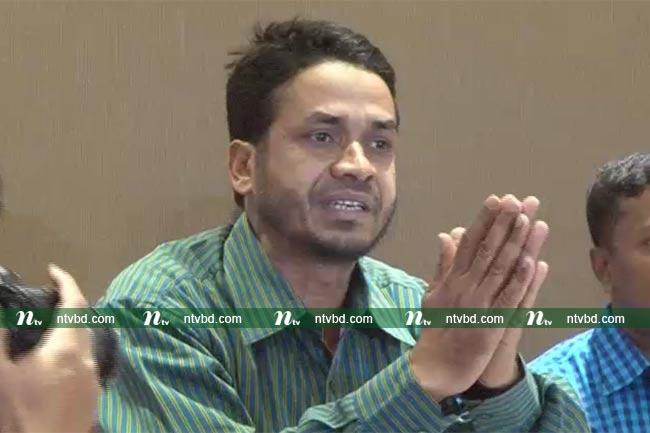 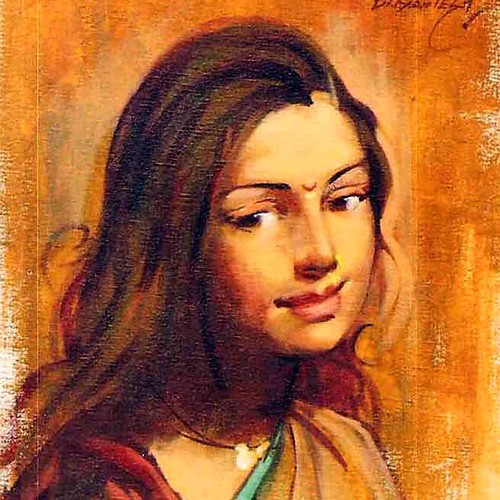 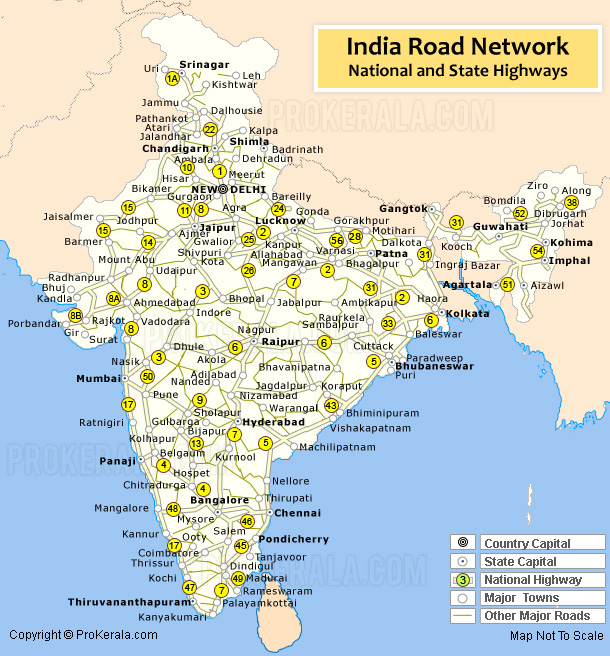 বন্ধু হরিশ কানপুরে চাকরি করে
শম্ভুনাথ সেন কানপুরে ডাক্তারি করে
কানপুরে
বন্ধু হরিশ কানপুরে চাকরি করে
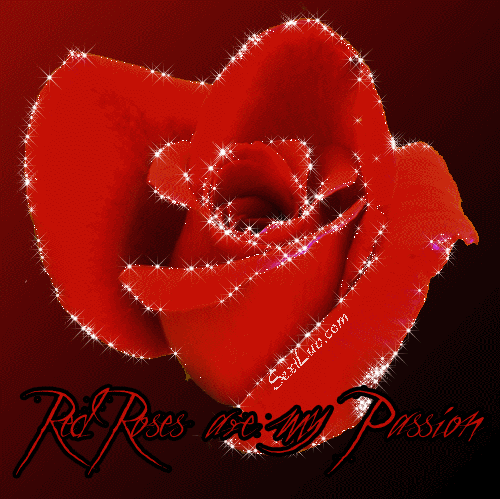 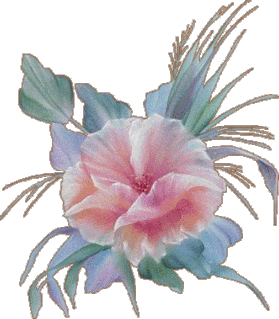 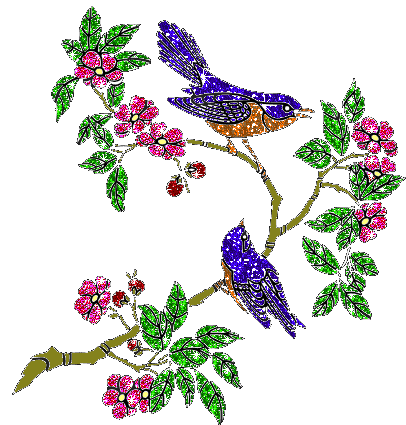 mKj‡K   ab¨ev`